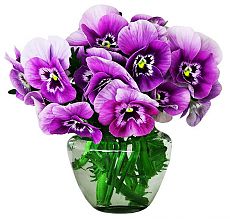 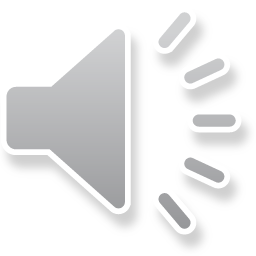 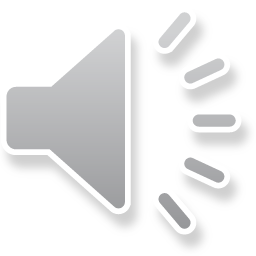 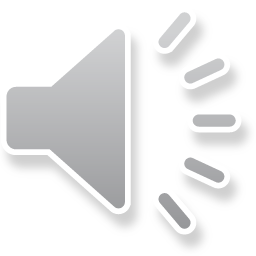 Музыка в цветах
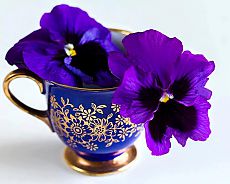 Рахманова Людмила Викторовна
МБОУ ДОД ДШИ №5 г. Энгельс
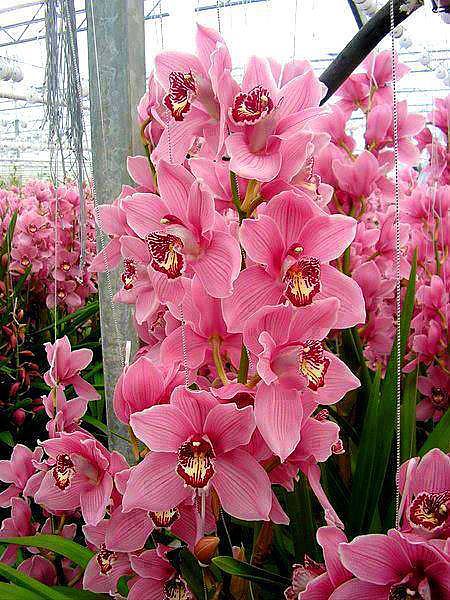 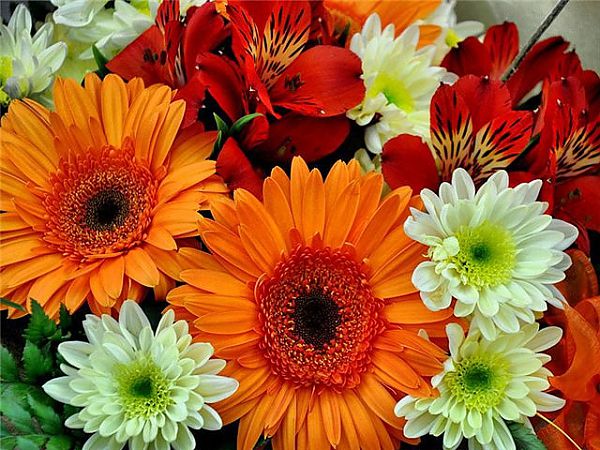 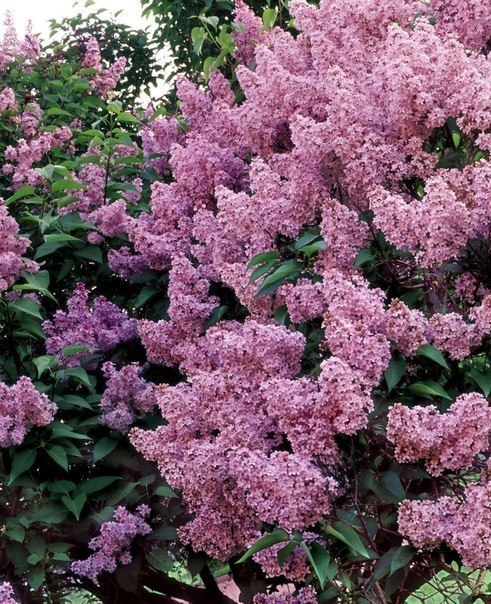 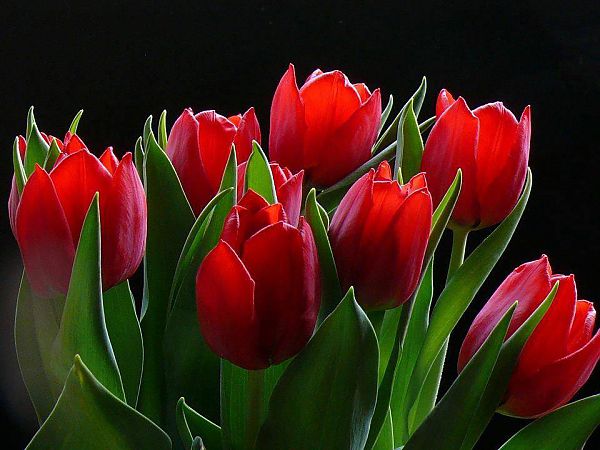 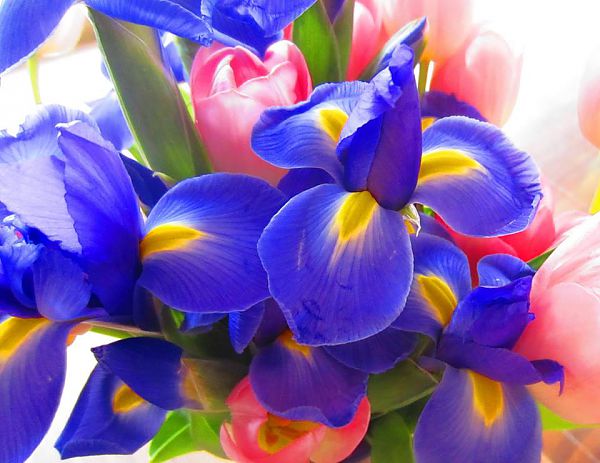 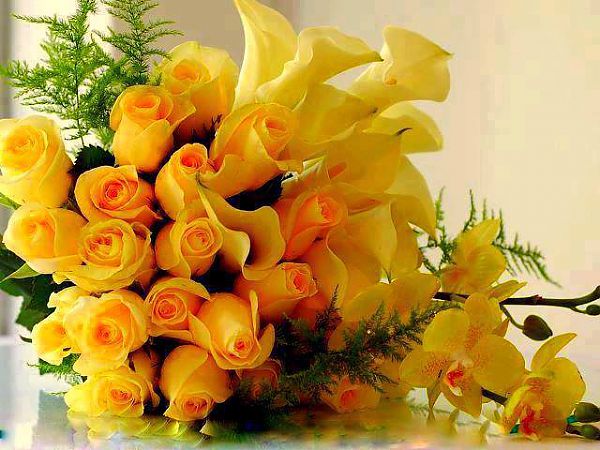 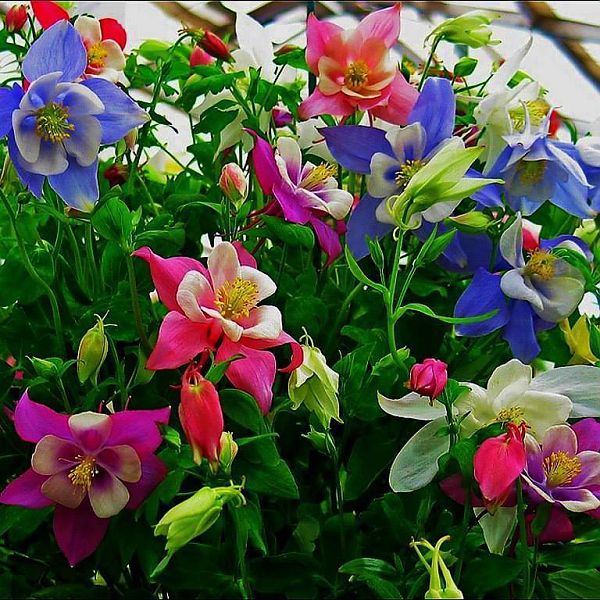 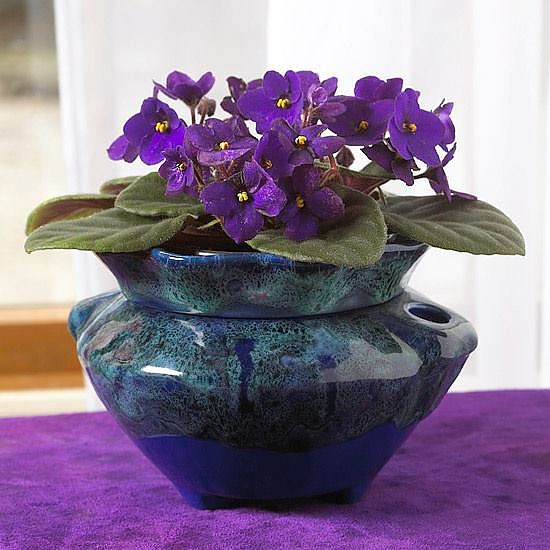 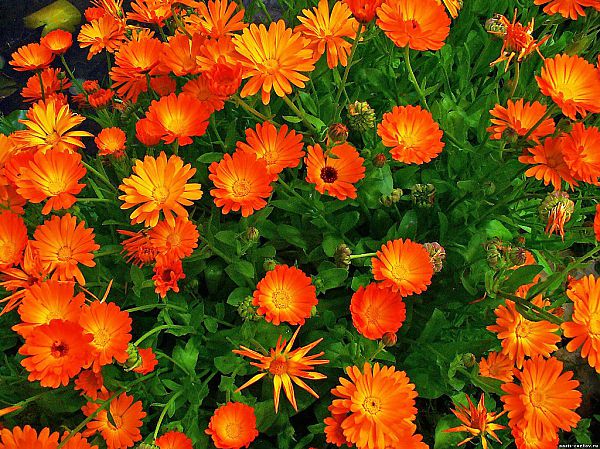 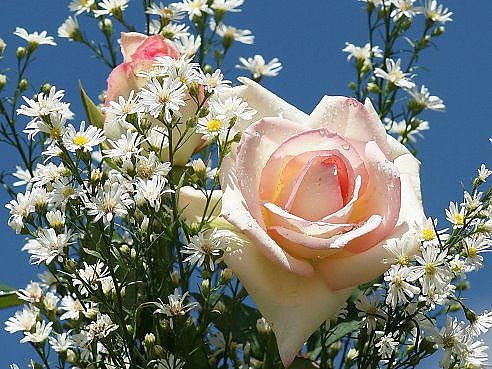 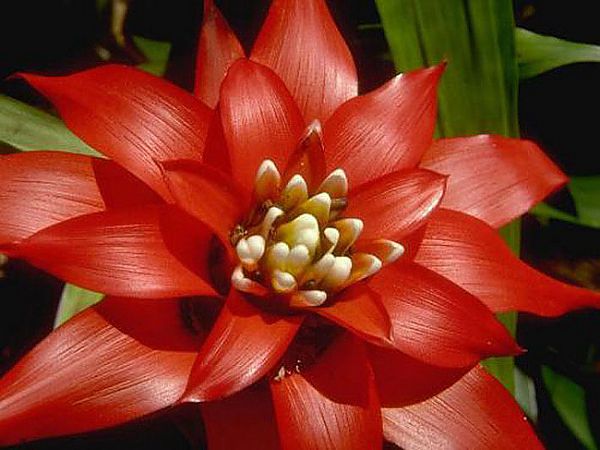 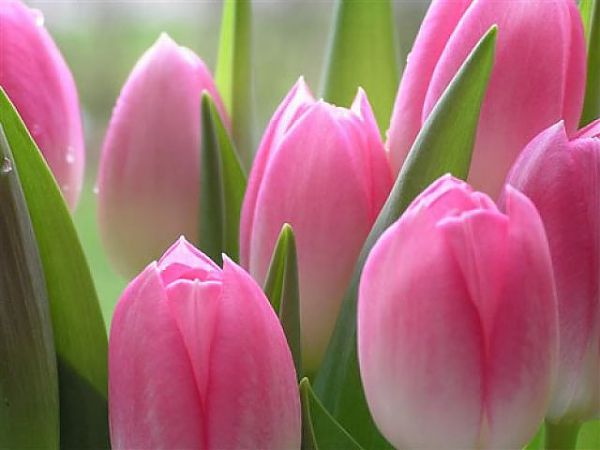 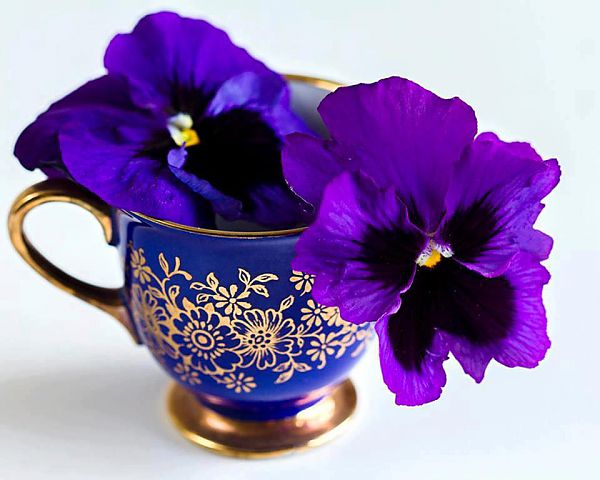